Муравьёвский парк.
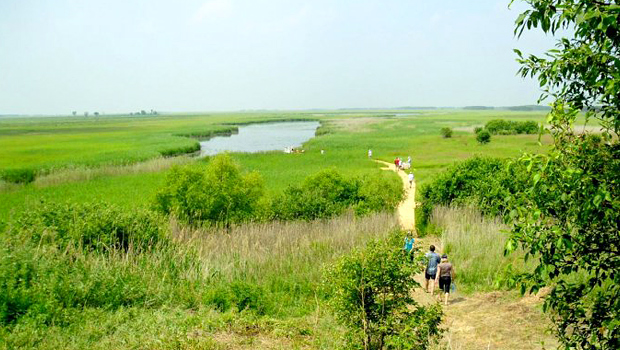 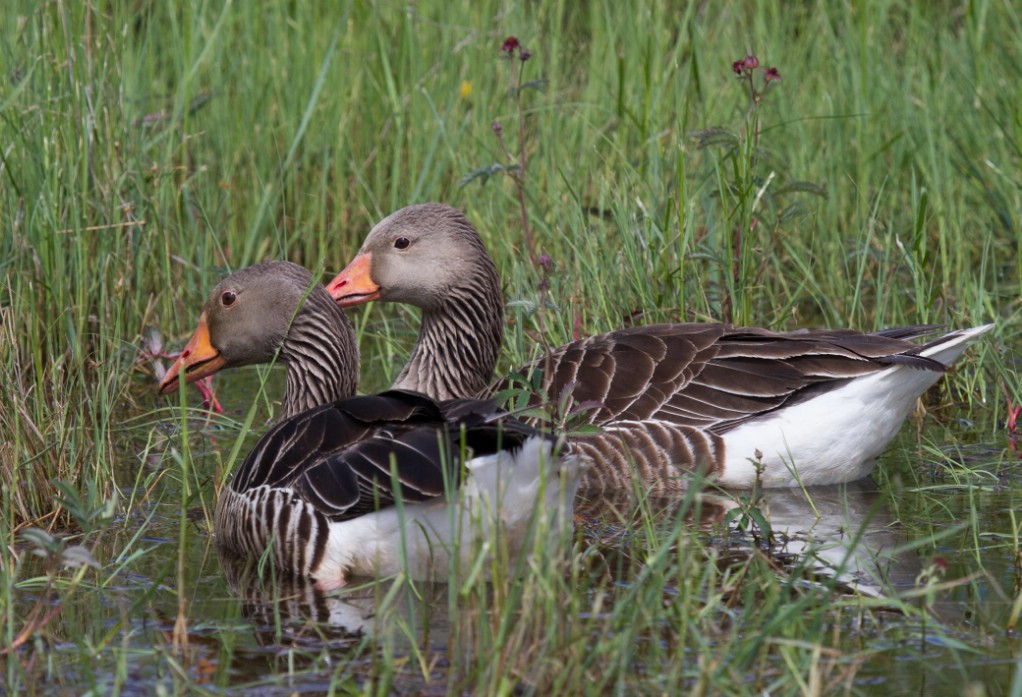 журавли